Attempt at synopsis....
Armstrong and Ward 1991 – focus on correlation of post 55Ma volcanism and core complexes
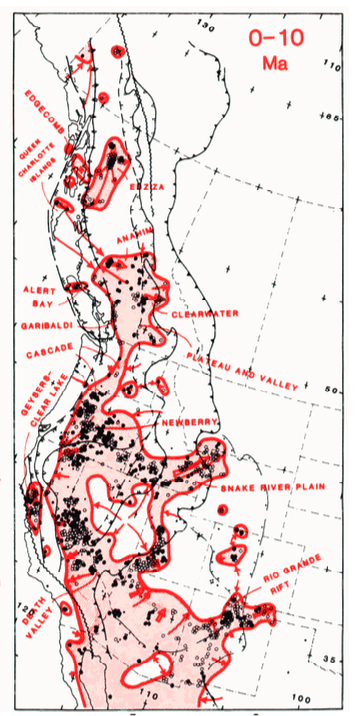 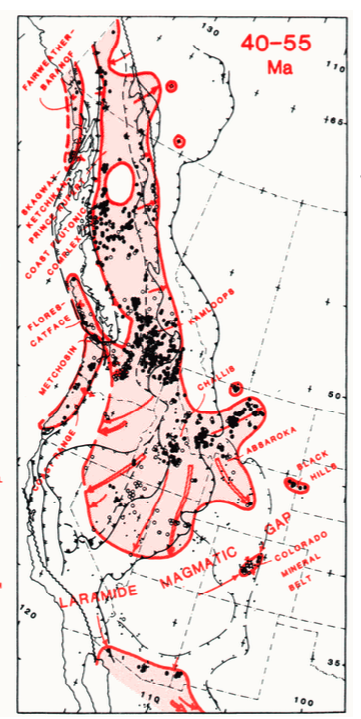 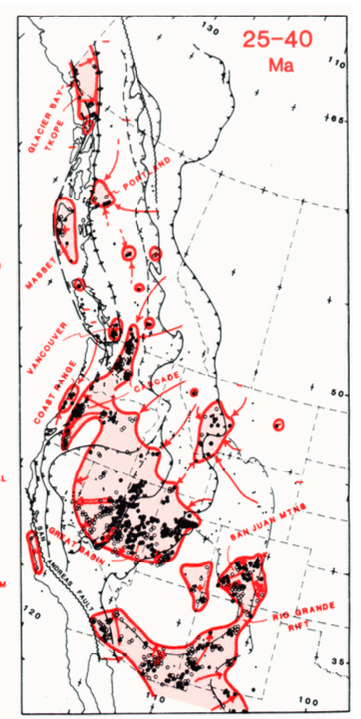 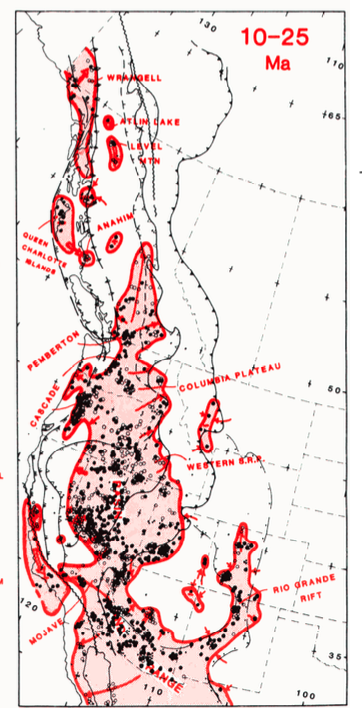 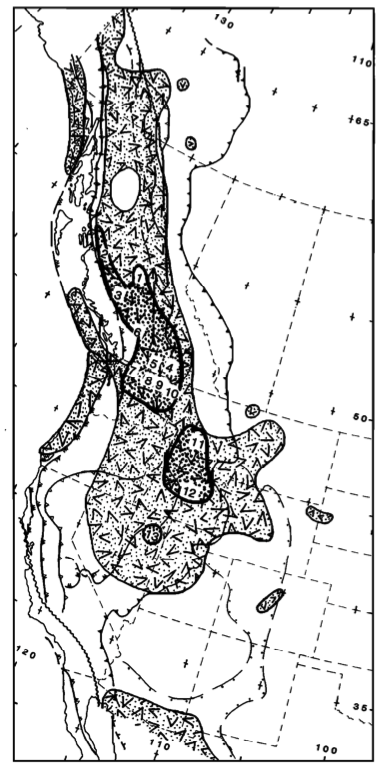 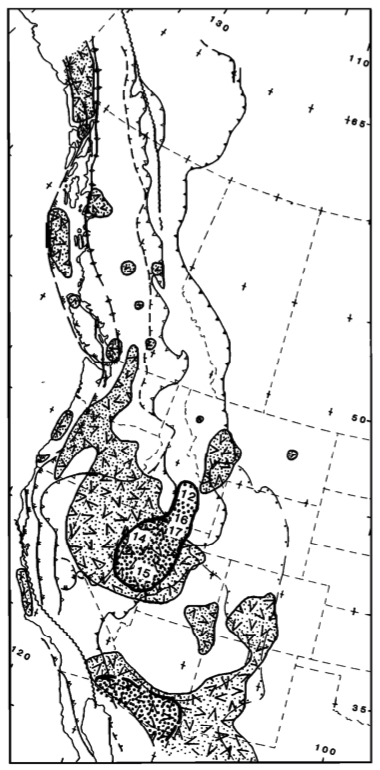 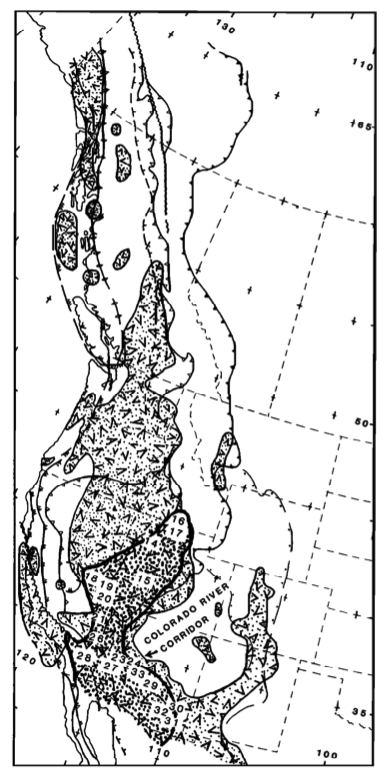 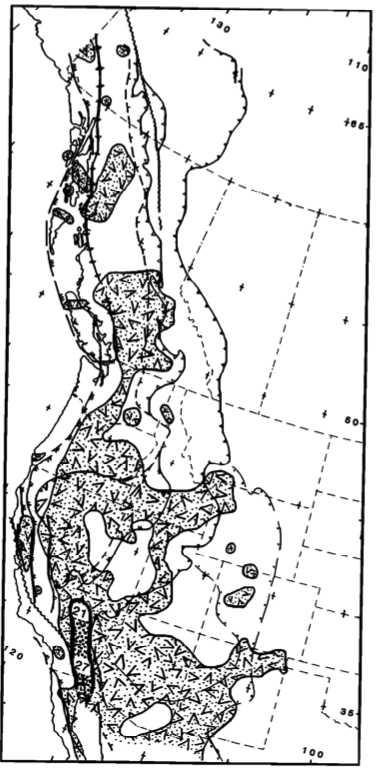 40-55 Ma                                25-40 Ma                          10-25 Ma                       0-10 Ma
16: 15-34 Ma
17:  20-50 Ma
14: 23-45  Ma
15: 24-36 Ma
18: 17Ma
19: 15 Ma
20: 11 Ma
28: <24 Ma
29: 24-20 Ma
27: <6 Ma
33: 17-25 Ma
5: 47-60 Ma
4: 59-72 Ma
8: <65 Ma
3: 56-47 Ma
8: 48-65 Ma
11: 44-57 Ma
12: 33-68 Ma
12: 33-68 Ma
16: 15-34 Ma
17:  20-50 Ma
14: 23-45  Ma
15: 24-36 Ma
21: 5-12 Ma
27: <6 ma
Times ductile metamorphism                                       in core complexes
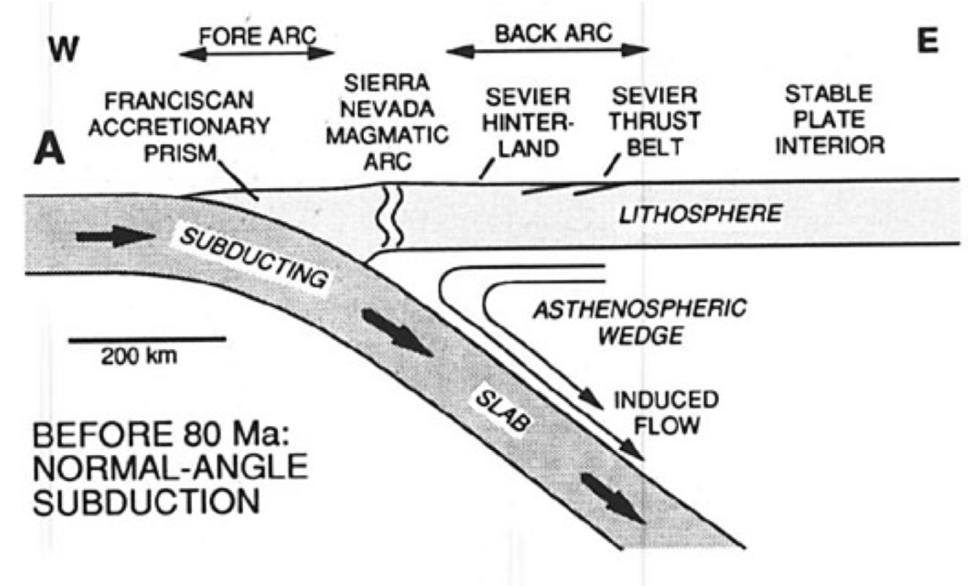 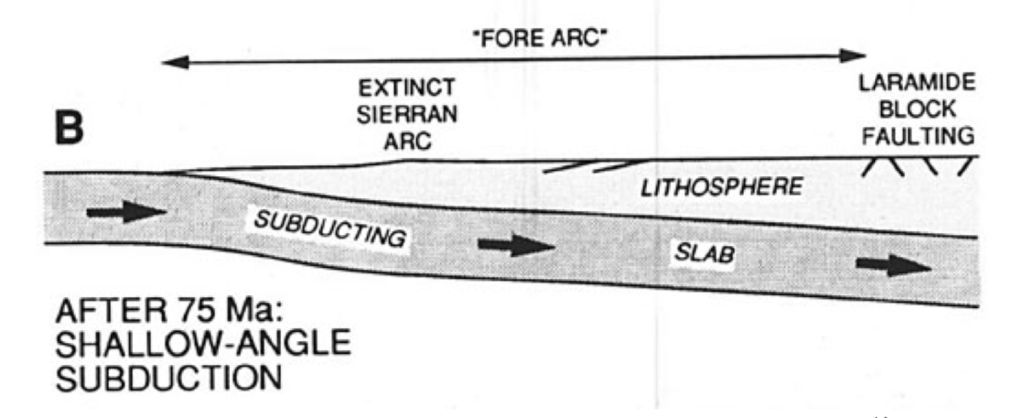 Attempt at synopsis....
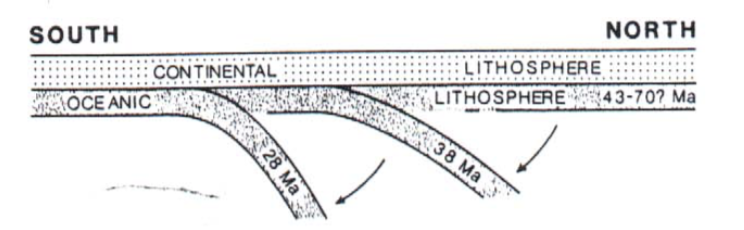 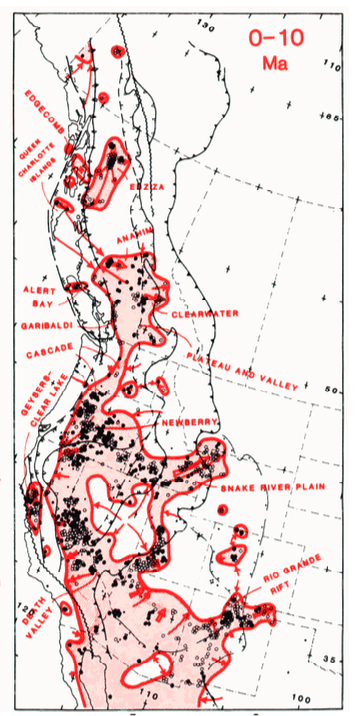 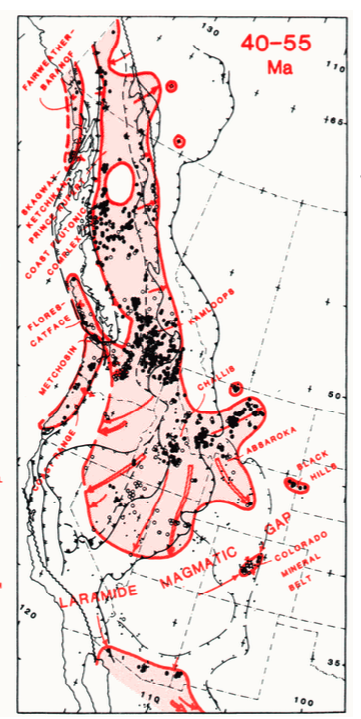 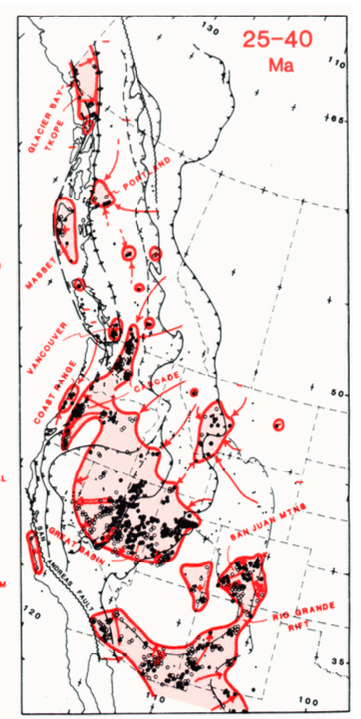 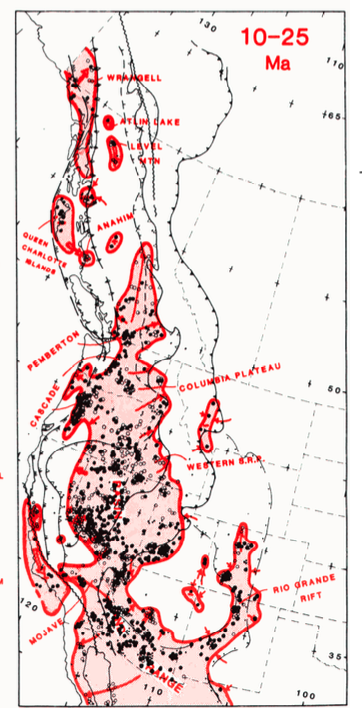 Best 91 – focus on Oligocene- ignimbrite flare up and extension recorded in those volcanics..
Tertiary extension interrupted during late Oligocene-early Miocene by period of ‘tectonic quiescence’ but voluminous volcanism
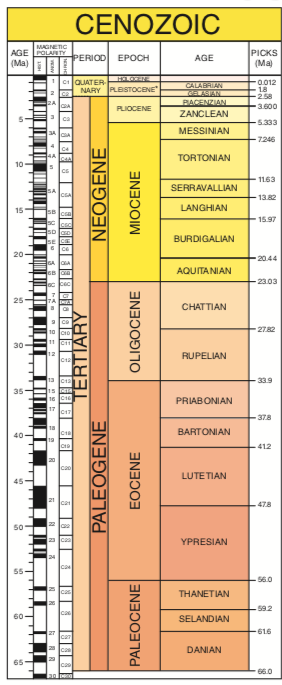 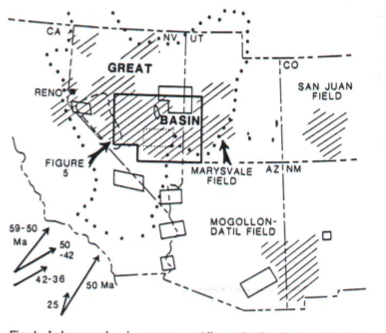 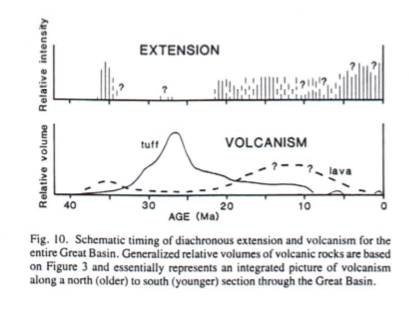 Older episode of extension in early Oligocene most localized in eastern Nevada
Gans 1989 – Synextensional Magmatism
Focus on East Central Nevada – Western Utah
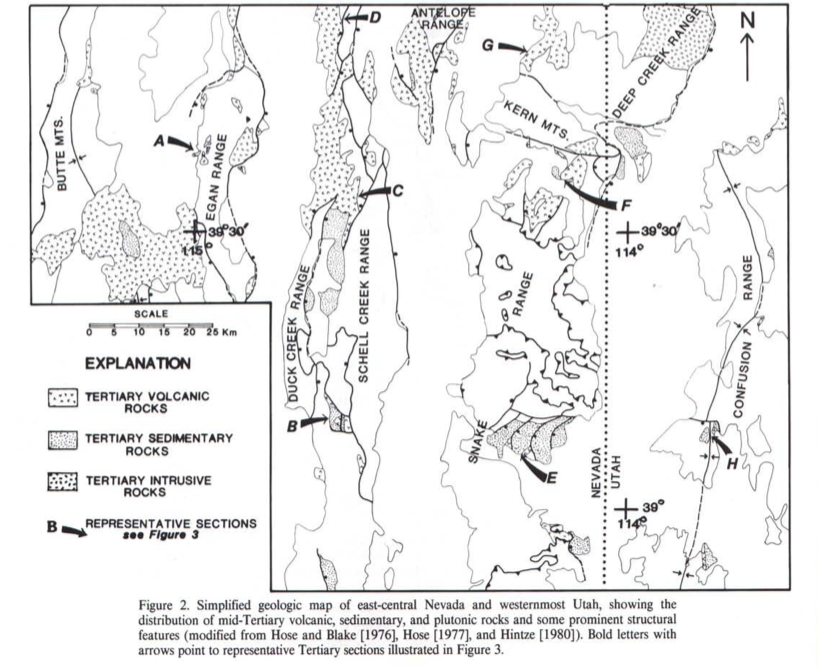 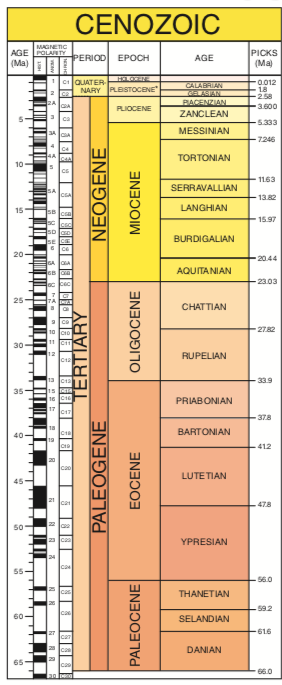 Large volumes of magma erupted 33-39 Ma
Asserts correlation to metamorphic core development (e.g. Snake Range 36-24 Ma)
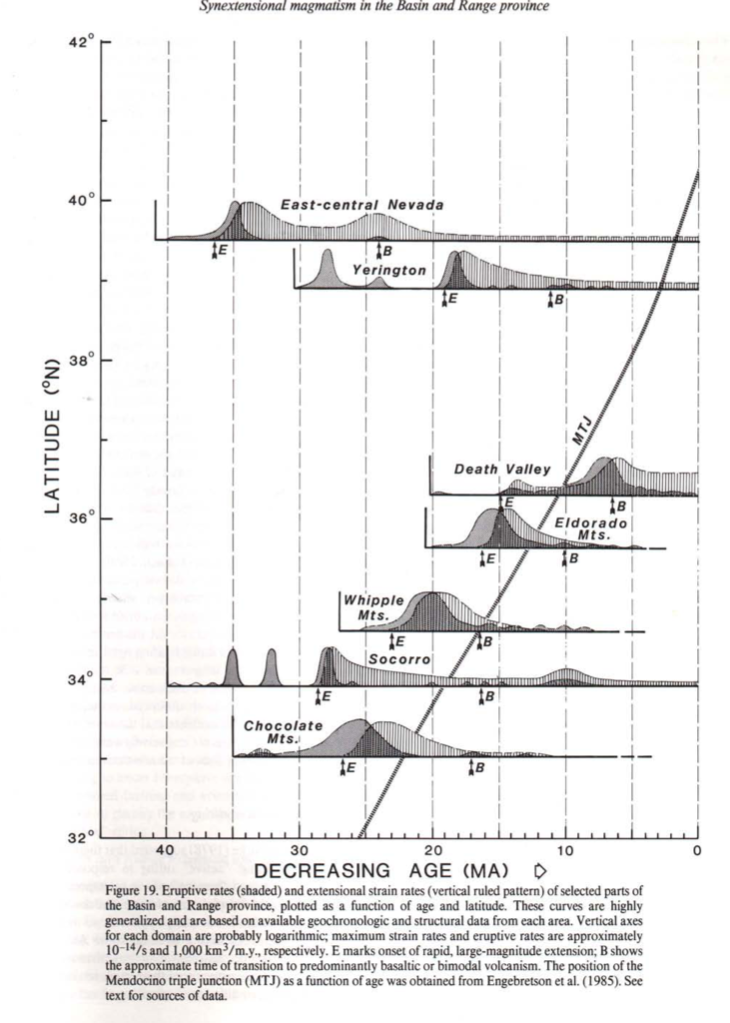 Notes similar correlations elsewhere – and apparent migration of volcanism and extension

And attempt to correlate to passing of Mendocino triple junction – interesting idea but...
Not perfect
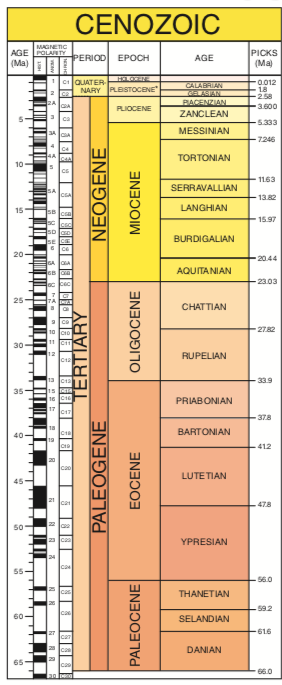 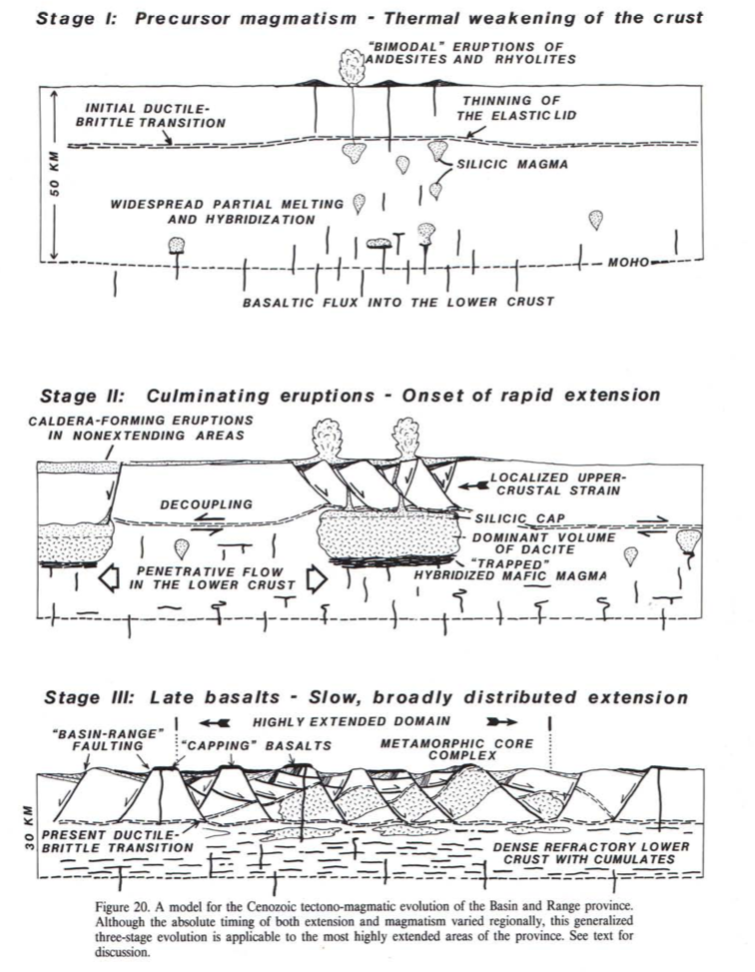 Then puts up a general model to explain correlation....
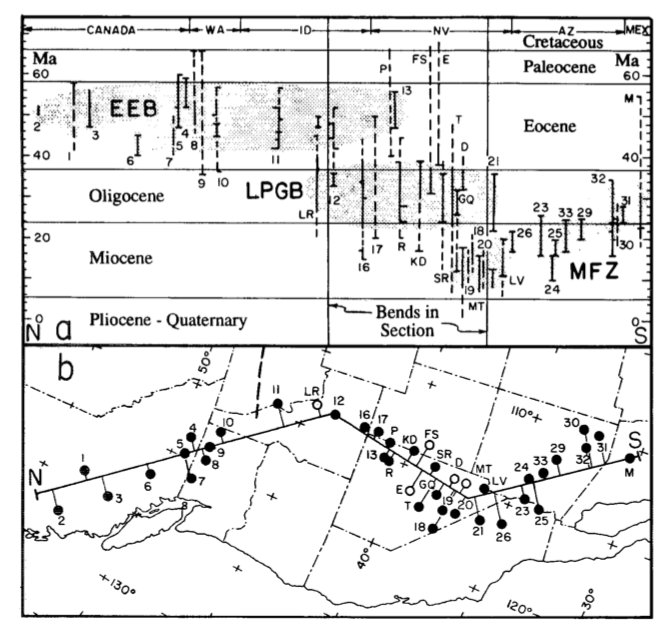 Then comes Axen 1993
Southward migration of Oligocene Calderas  (solid lines) in relation to Paleogene-early Miocene ‘extensional belts (shaded)
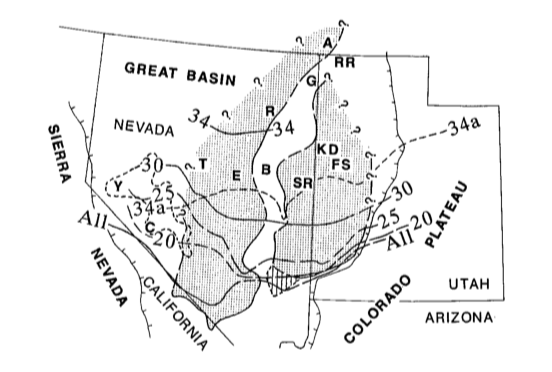 Age of Extension versus location of metamorphic core complexes